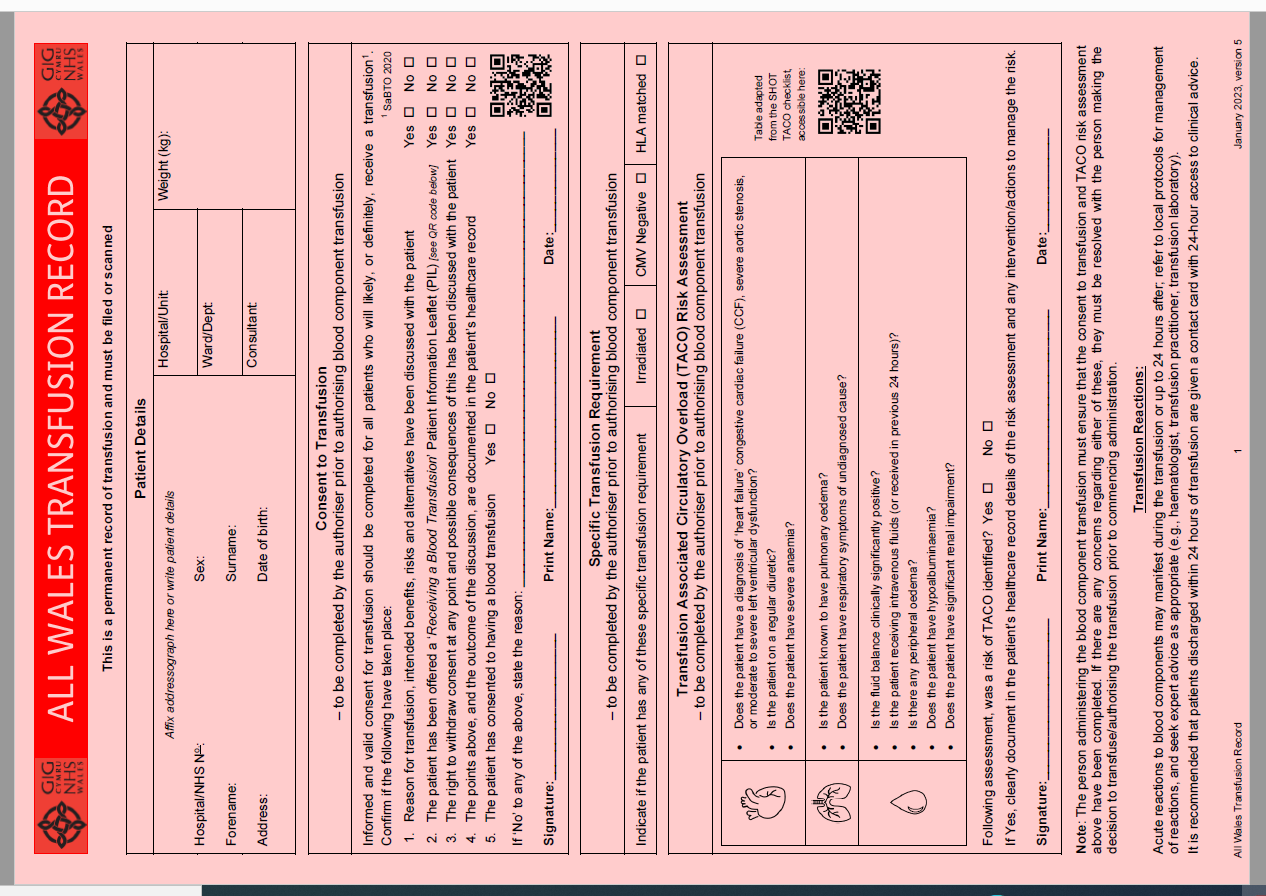 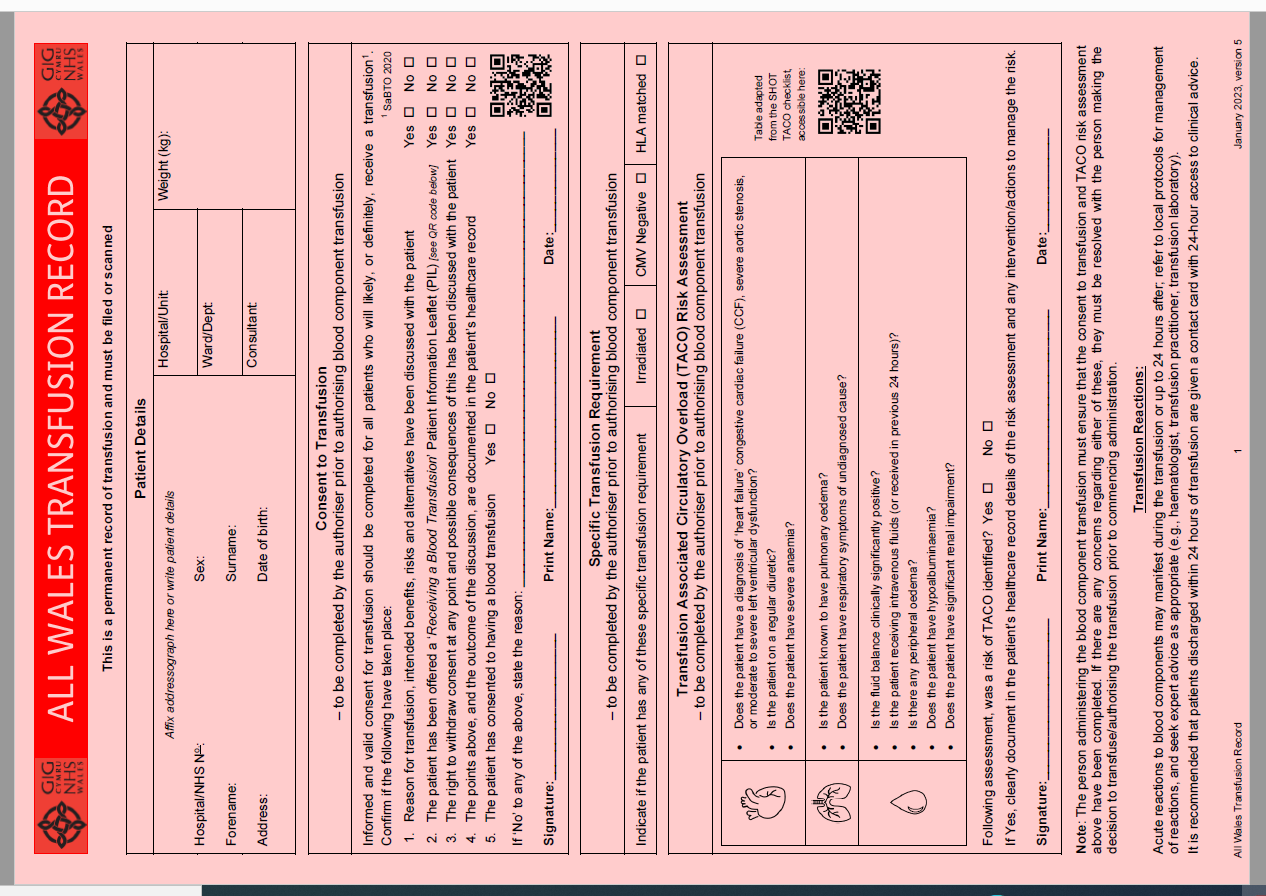 All Wales Transfusion Record (v5, 2023) – administration of transfusion
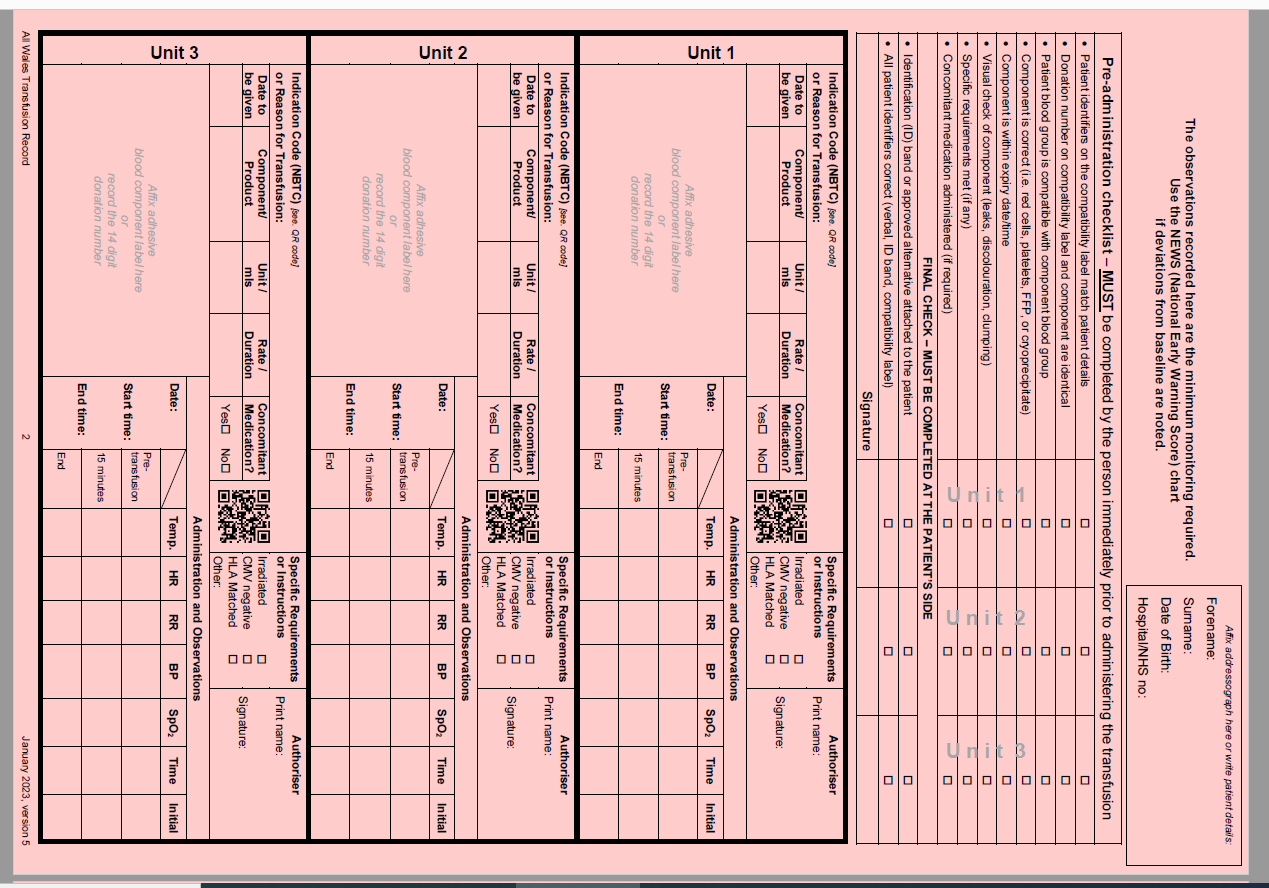 WBS Blood Health Team, 2023